Tanımlar PAİY + EBBY
j) Basit tamir ve tadil: Yapılarda esaslı tadilat kapsamında olmayan, taşıyıcı sistemi, bağımsız bölümün dış cephesini, ıslak hacimlerin yerini ve sayısını değiştirmeyen; derz, iç ve dış sıva, boya, badana, oluk dere, doğrama, döşeme ve tavan kaplamaları, elektrik ve sıhhi tesisat tamirleri ile bahçe duvarı, duvar kaplamaları, baca, saçak,çatı onarımı ve kiremit aktarılması gibi her türlü tamir ve tadil işlemlerini, 
y) Esaslı tadilat: Yapılarda taşıyıcı unsuru etkileyen veya yapı inşaat alanını veya emsale konu alanını veya taban alanını veya bağımsız bölüm sayısını veya ortak alanların veya bağımsız bölümlerin alanını veya kullanım amacını veya ruhsat eki projelerini değiştiren işlemleri (Esaslı tadilat, ruhsata tabidir.),
Tanımlar PAİY + EBBY
yyy) Subasman kotu (Zemin kat taban kotu):Binaların zemin kat taban döşemesi üst kotunu (İmar planlarında aksine bir hüküm bulunmaması halinde, ±0.00 kotunun altına düşemez ve +1.20 kotunun üzerine çıkamaz.)
zzz) Sundurma: Yağmurdan, güneşten ve rüzgârdan korunmak için yapı yaklaşma mesafesini ihlal etmemek kaydıyla, binaya bitişik olarak hafif malzemeden yapılan bölme duvarları olmayan üç tarafı açık örtüleri, 
bbbb) Taban alanı: Bahçede yapılan eklenti ve müştemilatı dâhil yapıların tabii zemin veya tesviye edilmiş zemin üzerinde kalan kısmının, yapı yaklaşma sınırını ihlal etmemek kaydıyla parseldeki izdüşümünün kapladığı alanı
dddd) Tadilat projesi: Yapıların ruhsat eki onaylı projelerinde; uygulama imar planı ve bu Yönetmelik hükümlerine uygun olarak yapılmak istenen değişiklik veya ilavelerle ilgili gerekli uygulama projelerinin bütününü, 
llll) Uygulama projeleri: Bir yapının inşa edilebilmesi için ilgili mevzuata göre hazırlanan, gerekli detay, hesap ve raporları ile bütün olan mimari, statik, elektrik ve mekanik tesisat projelerini,
Tanımlar PAİY + EBBY
pppp) Yapı nizamı: Uygulama imar planı ile belirlenen ayrık, blok ve bitişik nizamdan birini, 
1) Ayrık nizam: Hiç bir yanından komşu parseldeki binalara bitişik olmayan yapı nizamını, 2) Bitişik nizam: Bir veya birden fazla komşu parsellerdeki binalara bitişik olan ve ortak alandan arka bahçeye çıkış sağlanan yapı nizamını, 3) Blok nizam: İmar planı veya bu Yönetmelikte cephe uzunluğu, derinliği ve yüksekliği belirlenmiş yapı kitlesinin, bir parsel veya dilatasyonla ayrılmak suretiyle birden fazla parsel üzerine oturduğu bahçeli yapı nizamını (Bir taraftan komşu parseldeki binaya bitişik, diğer taraftan ayrık olan ikili veya ikiz nizamlar, blok nizam olarak değerlendirilir.),
şşşş) Yapı yaklaşma mesafesi: Planda veya planda olmaması halinde bu Yönetmelik ile belirlenmiş olan, yapının yola ve komşu parsellere en fazla yaklaşabileceği mesafeyi, 
(15) İlgili idareler; imar planlarında açıklanmamış ve bu Yönetmelikte yer almamış hususlarda ihtiyaca ve civarın karakterine göre uygulanacak şekli takdire, ayrıca uygun gördüğü yerlerde meclis kararı alarak yapıların estetiği, rengi, çatı ve cephe kaplaması, yöresel malzeme kullanılması ve yöresel mimarinin dikkate alınmasına ilişkin zorunluluk getirmeye yetkilidir.
Tanımlar PAİY + EBBY
Bahçe mesafeleri
MADDE 23- (1) Uygulama imar planında, aksine bir hüküm bulunmadığı veya bahçe mesafelerinin belirtilmediği durumlarda bahçe mesafeleri;
a) Ön bahçe ve yol kenarına rastlayan bahçe mesafeleri ile kamusal alanlara komşu olan bahçe mesafeleri en az 5.00 metredir.
b) Yan bahçe mesafesi en az 3.00 metredir.
c) Arka bahçe mesafesi en az 3.00 metredir.
ç) Yan ve arka bahçe mesafeleri; tabii veya tesviye edilmiş zeminin üzerinde kalan bodrum katları da dâhil, dörtten fazla katlı binalarda 4 katın üzerindeki her kat için 0.50 metre artırılır. Bu hüküm parsellerin park alanına komşu cephelerinde uygulanmaz.
Tanımlar PAİY + EBBY
Kat yükseklikleri
MADDE 28- (1) Kat yükseklikleri uygulama imar planında daha fazla belirlenmemiş ise döşeme üst kotundan döşeme üst kotuna olmak üzere en fazla;
a) Ticaret bölgelerinde; zemin katlarda 5.00 metre, asma katlı zemin katlarda 6.50 metre; diğer katlarda 4.00 metre,
b) Ticaretin de yapılabildiği karma alanlarda; zemin katlarda 5.00 metre, asma katlı zemin katlarda 6.50 metre; diğer katlar konut ise 3.60 metre konut harici ise 4.00 metre,
c) Konut bölgelerinde zemin ve normal katlarda 3.60 metre,
ç) Zemin katında ticaret yapılabilen konut bölgelerinde ise zemin katlarda 5.00 metre, asma katlı zemin katlarda 6.50 metre, diğer katlarda 3.60 metre,
d) Konut bölgelerinde; geleneksel mimari öğeler barındıran ve taşıyıcı sistemi kesme taş yığma bina olarak tasarlanan zemin dâhil 3 katı geçmeyen binalarda zemin ve normal katlarda 4.50 metre,
kabul edilerek mevcut teşekkül dikkate alınmak suretiyle idare onayı ile uygulama yapılabilir.
Tanımlar PAİY + EBBY
EBBY  MADDE30  BİNA GİRİŞLERİ VE RAMPALARI 
(7) Konut binalarının zemin katlarının dükkân veya mağaza olarak düzenlenmesi halinde dükkân ve mağaza girişlerinin sadece yol cephesinden yapılması gerekir.
(8) Döşeme kaplamalarında kaymayı önleyen, tekerlekli sandalye ve koltuk değneği hareketlerini güçleştirmeyen, standardına uygun malzeme kullanılması zorunludur.
(9) Binalarda ve girişlerinde engellilerin erişimine yönelik TS 9111 standardına uyulması zorunludur.
(10) Rampaların kenar korumaları, genişlikleri, sahanlıkları, korkuluk ile küpeşte ve kaplama malzemeleri engellilerin de dolaşımına olanak sağlayacak şekilde TS 9111 standardına uygun yapılmak zorundadır.
(11) Bina girişlerinde engellilere yönelik ön bahçede parsel sınırına kadar giriş rampası veya merdivene bitişik dar kenarı en az 0.90 metre ve alanı en az 1.20 m² engelli asansörü yeri ya da mekanik kaldırma iletme platformu yapılır. Aile ve Sosyal Hizmetler Bakanlığının görüşü alınmak suretiyle engellilerin kullanımı için farklı uygulama yapılabilir.
(12) Bina girişinde ve bina içinde bulunan rampaların eğimleri aşağıdaki değerlere uygun olmak zorundadır:




(13) Rampalarda ve ara sahanlıklarda kesintisiz olarak 0.90 metre yükseklikte 1. düzey ve 0.70 metre yükseklikte 2. düzey, elle tutulduğunda kolay kavranabilecek şekilde 32-45 mm çapında küpeşte bulunmak zorundadır.
(14) Bina girişinden uygun eğimle yapılamadığı durumlarda engelli rampaları korunaklı olarak bodrum kattan yapılabilir.
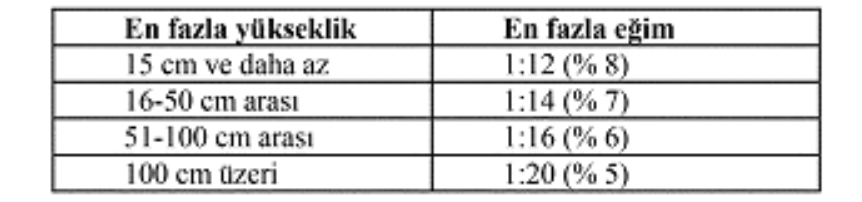 Tanımlar PAİY + EBBY
EBBY Merdivenler MADDE 31- (1) Merdiven kolu ve sahanlıklar:
a) Ortak merdiven kolu ve sahanlık genişlikleri konut yapılarında Binaların Yangından Korunması Hakkında Yönetmelik hükümlerine göre hesap edilecek kaçış genişliğinden az olmamak üzere 1.20 metreden, diğer yapılarda 1.50 metreden, konutlarda bağımsız bölüm içindeki merdivenler ise 1.00 metreden az olamaz. Çatıya ve bodrum katlarına ulaşan ortak merdivenler ile servis merdivenlerinde de bu ölçülere uyulur. Bu merdivenler ahşap olamaz.
b) Merdiven evlerinin bina cephesinden, çatıdan veya ışıklıktan doğrudan ışık alması gerekir. Merdiven evlerinin ışık almaması durumunda tüm katlarda olmak üzere şarjlı armatürler ile aydınlatma yapılması zorunludur.
c) Yapıların bodrum katlarında ortak alan veya eklenti bulunmaması halinde merdivenlerin bodrum kata ulaştırılması zorunlu değildir. Bu durum bitişik nizam yapılaşma koşulu olan yapılarda ise arka bahçeye mimari projede belirtilecek çıkışların sağlanması kaydıyla geçerlidir. Yapıların merdivenlerinden en az birinin çatıya ulaştırılması yeterlidir.
ç) Merdiven basamakları ve sahanlık ölçülerine dair TSE standartlarının bu maddede belirtilen ölçü ve miktarlardan küçük olması halinde bu madde hükümleri geçerlidir.
d) Merdivenlerin her iki tarafında da engellilerle ilgili TSE erişilebilirlik standartlarına uygun korkuluk ve küpeşte yapılması, ayrıca sahanlık ve merdiven döşemelerinde ve kaplamalarında da standartlara uyulması zorunludur.
(2) Merdiven basamaklarının ölçüleri ve özellikleri:
a) Asansörü olmayan binalarda basamak yüksekliği 0.16 metreden, asansörlü binalarda 0.18 metreden fazla olamaz.
b) Basamak genişliği 2a+b= 60 ila 64 formülüne göre hesaplanır. Formüldeki a: yükseklik, b: genişliktir. Ancak bu genişlik 0.27 metreden az olamaz.
c) Balansmanlı (dengelenmiş) merdivenlerde basamak genişliği en dar kenarda 0.10 metre, basamak ortasında 0.27 metreden az olamaz.
ç) Basamak uçları çıkıntısız (damlalıksız) olmak zorundadır.
(3) Binalarda son kattaki bağımsız bölümlerle irtibatlı çatı arası piyeslerine çıkan iç merdivenlerde birinci ve ikinci fıkralardaki şartlar aranmaz.
(4) Bu Yönetmeliğin yürürlüğe girmesinden önce yürürlükte olan mevzuata uygun olarak yapılmış yapılara bu Yönetmelik hükümlerine göre kat ilavesi yapılması halinde mevcut merdiven ölçüleri ilave katlar için de aynen uygulanabilir.
(5) Karma kullanımlı binalarda her kullanım için ayrı merdiven evi düzenlenmesi zorunludur. Bu kullanımların birbirine dönüştürülmesi durumunda yeni oluşan kullanım için bağımsız genel merdiven oluşturulmadan tadilata izin verilmez.
(6) Yüksekliği 1.80 metreden az olan merdiven altları kapatılır.
Tanımlar PAİY + EBBY
EBBY ASANSÖRLER
MADDE 34- (1) Tek bağımsız bölümlü konutlar hariç uygulama imar planına göre kat adedi 3 olan binalarda asansör yeri bırakılması, 4 ve daha fazla olan binalarda ise asansör tesisi zorunludur. Bodrum katlarda ortak alanın bulunmadığı durumlar hariç, iskân edilen veya bağımsız bölüm bulunan bodrum katlar dâhil kat adedi 4 ve daha fazla olan binalarda asansör yapılması zorunludur. Daha az katlı yapılarda da asansör yapılabilir.
(2) Tek asansörlü binalarda; asansör kabininin dar kenarı 1.20 metre ve alanı 1.80 m²’den, kapı net geçiş genişliği ise 0.90 metreden az olamaz. Asansör kapısının açıldığı sahanlıkların genişliği, asansör kapısı sürgülü ise en az 1.20 metre, asansör kapısı dışa açılan kapı ise en az 1.50 metre olmak zorundadır. Birden fazla asansör bulunan binalarda, asansör sayısının yarısı kadar asansörün bu fıkrada belirtilen ölçülerde yapılması zorunludur. Tek sayıda asansör bulunması durumunda sayı bir alta yuvarlanır. TSE standartlarının bu fıkrada belirtilen ölçü ve miktarlardan küçük olması halinde; taban alanında yapılaşma hakkı 120 m²’nin altında olan parseller ile tek bağımsız bölümlü müstakil konut binalarında TSE standartlarına uyulmasına ilgili idaresi yetkilidir.
(3) Mevcut binalarda yapılacak tadilatlarda, bu madde hükümlerinin ya da TSE standartlarının uygulanmasında idaresi yetkilidir.
(4) Kullanılabilir katlar alanı tek katlı olan binalar hariç 800 m²'den veya kat adedi birden fazla olan umumi binalarda en az bir adet asansör yapılması zorunludur. Ayrıca; kat alanı 800 m²'den ve kat adedi 3'ten fazla olan umumi binalarda, uygulama imar planına göre 10 kat ve üzeri binalarda veya zemin kat üzerinde 20’den fazla konut kullanımlı bağımsız bölüm bulunan yapılarda ikinci fıkrada belirtilen asgari ölçülere uygun ve en az 2 adet olmak üzere binanın tipi, kullanım yoğunluğu ve ihtiyaçlarına göre belirlenecek sayıda asansör yapılması zorunludur. Bu asansörlerden en az bir tanesinin herhangi bir tehlike anında, arıza veya elektriklerin kesilmesi halinde zemin kata ulaşıp kapılarını açacak, yangına dayanıklı malzemeden yapılmış, kuyu içinde duman sızdırmaz nitelikte, kesintisiz bir güç kaynağından beslenecek şekilde tesis edilmesi gerekir.
(5) Uygulama imar planına göre 10 kat ve üzeri binalarda asansörlerden en az bir tanesi yük, eşya ve sedye taşıma amacına uygun olarak dar kenarı 1.20 metre ve alanı 2.52 m²'den, kapı genişliği ise net 1.10 metreden az olmayacak şekilde yapılır.
(6) Binalarda usulüne göre asansör yapılmış olması, bu Yönetmelikte belirtilen şekil ve ölçülerde merdiven yapılması şartını kaldırmaz.
(7) Asansörün yapılması ve işletilmesi ile ilgili hususlarda; bu madde hükümleri de dikkate alınarak, 29/6/2016 tarihli ve 29757 sayılı Resmî Gazete’de yayımlanan Asansör Yönetmeliği (2014/33/AB) ve TSE standartları hükümlerine uyulur.
(8) Asansör zorunluluğu bulunan binaların bodrum katında ortak alan bulunmaması halinde asansörün bodrum kata indirilmesi zorunlu değildir. Diğer durumlar için asansörlerin, bodrum katlar dâhil tüm katlara hizmet vermesi zorunludur.
(9) Asansörlere bina girişinden itibaren erişilebilirlik standartlarına uygun engelsiz erişim sağlanması zorunludur.
(10) Asansörler, erişilebilirlik standartlarına uygun gerekli donanımlara sahip olmak zorundadır.
(11) Özellik arz eden binalarda, binanın kat adedi, yapı inşaat alanı, kullanma şekli göz önünde tutularak asansör sayıları ile asgari ölçüleri ilgili idaresince artırılabilir.
(12) İskân aşamasında; yetkili asansör muayene kuruluşunca yapılan inceleme sonucunda orta ve ağır kusurlu asansörlü yapılara iskân verilmez. MADDE 31- (1) Merdiven kolu ve sahanlıklar:
Tanımlar PAİY + EBBY
EBBY Korkuluklar
MADDE 38- (1) Binalarda; balkon, teras, galeri boşluğu, sahanlıkların boş kenarları 1'den fazla basamağı bulunan açık merdivenlerde ve rampalarda, istinat duvarı üstünde, 0.50 metreden daha aşağıda veya yukarıda teşekkül etmiş bahçelerde, 1.10 metreden düşük düzenlenmiş bahçe duvarlarında, bulunduğu katın taban döşemesinden itibaren kotu 0.90 metreden az olan pencere boşluklarında, döşeme kotundan itibaren en az 1.10 metre yüksekliğe kadar teknik gereklere ve standartlara uygun olarak korkuluk yapılması mecburidir.
(2) Bina son kat açık teraslarında düzenlenen korkulukların ve parapetlerin 1.10 metresi bina yüksekliğinden sayılmaz.
(3) Korkuluklar, kırılmaz veya kırıldığında dağılmayan malzemeden ve insan çarpması dâhil, tasarım yüklerini karşılayacak taşıyıcı malzeme ve montaj sistemleri ile yapılır.
(4) Korkuluklar düşme, kayma, yuvarlanma gibi sebeplerle insanların can güvenliğini tehlikeye atacak boşluklar içermeyecek şekilde düzenlenir. Boşluklarda, yük altındaki deformasyonlar da dâhil, en fazla 0.10 metre çapında geçişe izin verilir.
(5) Otopark rampası yan duvarları, rampa dış tarafındaki tabii zeminden en az 90 cm yükseklikte olmalıdır. Bu
yükseklik korkulukla da sağlanabilir.
Tanımlar PAİY + EBBY
EBBY ÇATILAR MADDE 40- 
(3) Çatı eğimi saçak yapılması halinde saçak ucundan, aksi halde son kat döşemesinin bittiği noktadan hesaplanır. Çatılar dış parapet üzerine oturtulamaz.
(4) Bu maddeye göre hesap edilen azami mahya seviyesi aşılmamak şartıyla; bölgesel ve iklimsel nedenlerden dolayı gizli dere olarak tasarlanan çatılarda, dış parapet yüksekliği en fazla 1 metre olacak şekilde, son kat döşemesinin bittiği noktadan en az 0.50 metre içeri çekilmek suretiyle, 0.50 metreyi geçmeyen iç parapet üzerinden başlatılarak gizli dere uygulaması yapılabilir.
(5) Mahya yüksekliği 5.00 metreyi geçmemek kaydıyla; yapının bulunduğu yer ve etrafındaki mevcut yapılaşmalar dikkate alınarak çatı tipini belirlemeye ilgili idaresi yetkilidir.
(6) Merdiven evleri, ışıklıklar, hava bacaları, alın ve kalkan duvarları dördüncü fıkraya göre belirlenen çatı örtüsü düzlemlerini en fazla 0.60 metre aşabilir. Ayrıca zorunlu olan tesisatla ilgili hacimlerin, fotovoltaik panellerin (PV), güneş enerjili su ısıtıcılarının ve çatı pencerelerinin çatı örtüsünü aşmasına ilgili idarece teknik gereklere göre uygun görülecek ölçü ve şekilde izin verilebilir. Asansörlü binalarda TSE standartlarına göre projelendirilecek asansör kulelerinin ve bu bölümlerle birlikte düzenlenen merdiven evlerinin en az ölçülerdeki bölümlerinin, çatı örtüsünü aşmasına da izin verilir.
(7) Teras çatılarda 1.30 metre parapet yapılabilir. Teras çatının kullanıma açık olması durumunda 1.10 metre yüksekliğinde parapet veya parapet üzeri korkuluk yapılması zorunludur.
(8) Çatı aralarına bağımsız bölüm yapılmaz. Bu kısımlarda ancak su deposu, asansör kulesi, iklimlendirme ve kaskat sistemleri de içerebilen tesisat odası ve son kattaki bağımsız bölümlerle irtibatlı piyesler yapılabilir.
(9) Çatı arasındaki mekânlarda, çatı eğimi içerisinde kalmak ve fonksiyonunu sağlamak şartıyla asgari yükseklik şartı aranmaz.
(10) Yangın güvenliğine ilişkin tedbirler alınmak şartıyla ve konutlar hariç olmak üzere binaların çatı araları; sergi salonu, toplantı salonu, yemekhane, spor salonu gibi fonksiyonlarda ortak alan olarak kullanılabilir.
(13) Çatıda birden fazla bağımsız bölüme ait teras olması halinde; teraslar arasında güvenlik ve mahremiyetin sağlanmasına yönelik gerekli tedbirler alınmalıdır. Ancak, bodrum hariç 2 katı geçmeyen binalarda çatıdaki değişik çözümlerin kabulünde ilgili idaresi yetkilidir.
(14) Çatı arasının son kat bağımsız bölümü ile birlikte kullanılması amacıyla son kat tavan döşemesi kısmen veya tamamen yapılmayabilir
(15) Teras çatılarda çatı bahçesi olarak düzenleme yapılabilir. Bahçe düzenlemesi yapılabilmesi için gerekli olan 0.50 metre toprak dolgu, parapet yüksekliğine dâhil edilmez. Ortak alan olarak kullanılan teras çatılarda; bahçe düzenlemesi yapılması halinde merdiven evi yanında, bina sakinleri tarafından kullanılmak üzere, tuvalet, lavabo, çay ocağı, bahçe düzenlemesinde kullanılacak malzemeleri depolamak için merdiven evine bitişik, toplam teras alanının %10’unu ve 20 m²’yi geçmeyen ve en fazla 3.00 metre yüksekliğinde kapalı mekân oluşturulabilir. Kapalı mekân bina ön cephesine 3.00 metreden fazla yaklaşamaz. Ayrıca rezidans, otel, apart otel gibi konaklama tesislerinin teras çatılarında bina cephelerine 3.00 metreden fazla yaklaşmamak, en fazla 1.50 metre derinliğinde olmak ve parapet kotunu aşmamak koşuluyla açık havuz yapılabilir.
(16) Ön bahçesiz, yola cepheli inşa edilmiş mevcut halde bulunan binalarda, çatılarda buz düşmesine karşı ilgili idaresince belirlenen çatı çözümleri yapılması zorunludur.
(17) Bölgesel ve iklimsel şartlar nedeniyle; uygulama imar planına göre bina kat sayısı 5 kat ve üzeri yapılarda gizli dere veya teras çatı yapılması zorunludur. Bu maddenin uygulanacağı bölgenin seçiminde Erzurum Büyükşehir Belediye Meclisi yetkilidir.
(18) Bölgesel ve iklimsel şartlar nedeniyle; uygulama imar planına göre bina kat sayısı 5 kat altındaki yapılarda çatı uygulamasında oluk ve kar tutucu bulundurulması zorunludur. Talep edilmesi durumunda uygulamalar on altıncı fıkraya göre yapılabilir. Bu maddenin uygulanacağı bölgenin seçiminde Erzurum Büyükşehir Belediye Meclisi yetkilidir.
Tanımlar PAİY + EBBY
Çıkmalar MADDE 41
 (1) Binalarda taban alanı dışında kendi bahçe hudutları dışına taşmamak şartı ile binanın her cephesinde açık ve kapalı çıkma yapılabilir. Ancak;
a) Kapalı çıkmalar;
1) Parsellerin yol cephelerinde parsel sınırları içerisinde kalmak koşuluyla yapı yaklaşma sınırından itibaren en fazla 1.50 metre taşacak şekilde yapılabilir.
2) Arka ve yan bahçe mesafelerine, parsel sınırlarına 3.00 metreden fazla yaklaşmamak kaydı ile 1.50 metre taşabilir.
3) Bina tabanı zeminde yapı yaklaşma sınırlarından daha içeri çekilerek bu fıkranın (a) bendinin (1) ve (2) numaralı alt bentlerindeki mesafelere tecavüz etmemek şartı ile istenilen ölçülerde yapılabilir.
b) Açık çıkmalar;
1) Parsellerin yol cephelerinde parsel sınırları içerisinde kalmak koşuluyla yapı yaklaşma sınırından itibaren en fazla 1.50 metre taşacak şekilde yapılabilir.
2) Arka ve yan bahçe mesafelerine, parsel sınırlarına 3.00 metreden fazla yaklaşmamak kaydı ile 1.50 metre taşabilir.
3) Bina tabanı zeminde yapı yaklaşma sınırlarından daha içeri çekilerek bu fıkranın (b) bendinin (1) ve (2) numaralı alt bentlerindeki mesafelere tecavüz etmemek şartı ile istenilen ölçülerde yapılabilir.
4) Bitişik nizamda bitişik olduğu komşu sınırına güvenlik ve mahremiyetle ilgili tedbir alınması koşuluyla yapılabilir.
(2) Açık ve kapalı çıkmaların tabii zeminden veya tesviye edilmiş zeminden çıkma altına kadar en yakın şakûli mesafesi en az 2.40 metre olmak zorundadır. Ön bahçe mesafesi 3 metre ve daha az olan parsellerde; ön bahçeye yapılacak çıkmalarda, yol kotu ile çıkma altı arasındaki düşey mesafe hiçbir yerde 2.40 metreden az olamaz.
(3) Zemin katta kendi parsel hududu dışına taşmayan, hangi katta yapılırsa yapılsın 0.20 metreyi geçmeyen, kullanım alanına dâhil edilmeyen motif çıkmalar yapılabilir. Bahçe içinde yapılacak üstü açık teras ve zemin kat giriş merdivenleri ile bina cephesinden itibaren genişliği 2.50 metreyi geçmemek, tretuvar dışına taşmamak ve en alçak noktası tretuvar kotundan en az 2.50 metre yükseklikte yapılacak giriş saçakları çıkma olarak değerlendirilmez. Motif çıkmalar, açık ve kapalı çıkma önüne yapılacak ise motif çıkma da dâhil olmak üzere çıkma genişliği birinci fıkranın (a) ve (b) bentlerinde açıklanan hükümlere göre belirlenir.
(4) Bina cephelerinde, mimari projesinde cephe estetiği ve tasarımı göz önünde bulundurulmak ve detay projeleri verilmek, hafif malzemeden yapılmak, parsel sınırına taşmamak ve kapalı mekân oluşturmamak kaydıyla 0.50 metreye kadar güneş kırıcı yapılabilir.
Tanımlar PAİY + EBBY
Saçaklar MADDE 42- 
(1) Uygulama imar planında belirlenmemiş ise 1.00 metreyi geçmeyen saçak yapılabilir. Saçakların şekli ve genişliği, yörenin mimari karakterine ve yapılacak yapıların özelliğine göre mimari estetik komisyonu kararı alınarak ilgili idarece de tayin edilebilir.
(2) Saçaklar parsel sınırlarını aşamaz.
(3) Binada çıkma yapılması halinde saçak genişliği cephenin en dış çıkmasından itibaren 1.00 metreyi aşamaz. Saçak birleşim köşelerinde bu ölçü aranmaz.
(4) Daha önce yapılmış ve oluşumu tamamlanmış parsellerde saçakların parsel sınırını taşması kazanılmış hak oluşturmadığı gibi yapılaşmamış diğer parseller için de herhangi bir talep hakkı doğurmaz.
Bahçe duvarları MADDE 43
(1) Bahçe duvarlarının yüksekliği; zemin katında dükkân yapılmasına müsaade edilenler hariç binaların yol tarafındaki cephe hatlarının önünde, yoldan kotlandırılan binalarda kaldırım üst kotundan itibaren 1.00 metreyi, yoldan yüksek olup tabi zeminden kotlandırılan binalarda ise parselin yol sınırındaki tabii zemin kotundan itibaren 1.00 metreyi, yol cepheleri gerisinde ise 2.00 metreyi geçemez. Tek bağımsız bölümlü yapılarda yol tarafı cephe hattı 1.50 metreyi aşamaz. Ayrıca üzerlerine yükseklikleri 1.20 metreyi aşmayan parmaklık yapılabilir.
(2) Eğimli yollarda/arazilerde bahçe duvarı üst kotunun tretuvardan en fazla 1.50 metre yükseldiği durumlarda duvar üstten kademelendirilir. Fazla meyilli ve tehlike arz eden yerlerde uygulanacak şekli takdire idare yetkilidir.
(3) Devletin güvenlik ve emniyeti ile harekât ve savunma bakımından gizlilik veya önem arz eden bina ve tesisler ile okul, hastane, cezaevi, ibadet yerleri, elçilik, sefarethane, açık hava sineması ve benzerleri gibi özellik arz eden bina ve tesislerin bahçe duvarları ile sanayi bölgelerinde yapılacak bahçe duvarları bu madde hükmüne tabi değildir.
Tanımlar PAİY + EBBY
Bakanlığın denetim yetkisi MADDE 67- 
(1) Bakanlık; ilgili idareler, kamu kurum ve kuruluşları ile gerçek ve tüzel kişiler tarafından yapılan veya onaylanan mekânsal
planları, harita ve parselasyon planlarını, etüt ve projeleri, yapı ruhsatı ve yapı kullanma izin belgelerini, enerji kimlik belgelerini incelemeye, varsa tespit
edilen mevzuata aykırılıkları süre vererek verilen süre içinde düzeltmek üzere ilgili idarelere veya kamu kurum ve kuruluşlarına bildirmeye yetkilidir.
(2) İlgililer tarafından birinci fıkrada sayılan belgelerdeki mevzuata aykırılıklar Bakanlıkça belirtildiği şekilde giderilerek Kanuna uygun hale
getirilmezse Bakanlık bu belgelerdeiki aykırılıkları gidererek mevzuata uygun hale getirmeye yönelik değişiklik yapmaya ve onaylamaya yetkilidir.
(3) Bakanlık yapı ruhsatı alınarak inşa edilen yapıları ve bu yapılarda kullanılan yapı malzemelerini standartlara uygunluk bakımından
denetlemeye yetkilidir.
(4) Bakanlıkça yapılan denetim sonucunda ruhsat ve eklerine aykırı olduğu veya standartlara aykırı yapı malzemesi kullanıldığı tespit olunan
yapılar, Kanunun 32 nci maddesi kapsamında işlem tesis edilmek üzere ve süre verilerek ilgili idareye bildirilir.
(5) İlgili idarelerce, verilen süre içinde yapı tatil tutanağı tanzim edilmez ve yapı mühürlenmez ise veya Kanunda belirtilen süre içinde yapı
mevzuata uygun hale getirilmez ise Bakanlık mevzuata aykırı yapılar hakkında Kanunun 32 nci maddesine göre işlem tesis etmek suretiyle, yapı tatil
tutanağı tanzim etmeye, mühürlemeye, yıkım kararı almaya ve yıkımın valiliklerce gerçekleştirilmesini sağlamaya, ilgililer hakkında Kanunun 42 nci
maddesine göre idari yaptırım kararı vermeye ve idarim üeyyideleri uygulamaya yetkilidir.
(6) Yapı tatil tutanağı tanzim etme, mühürleme ve yıkım kararına ilişkin rapor düzenleme işleri ile denetlemeye ilişkin görevler, Bakanlığın merkez
ve taşra teşkilatında, denetçi belgesini haiz personel tarafından gerçekleştirilir.
(7) İlgililer Bakanlık denetçileri tarafından istenilen her türlü bilgi ve belgeyi, istenilen süre içerisinde vermek zorundadırlar
Tanımlar PAİY + EBBY
Fenni mesuliyet MADDE 68 – 
(1) Fenni mesuliyet hizmetlerinin yürütülmesi ile ilgililerin sicillerinin tutulmasına dair esaslar aşağıda belirlenmiştir.
(2) Fenni mesuller, 57 nci maddede belirtilen esaslara göre düzenlenen ruhsat eki projelerin uygulanmasının denetimi için mal sahibi veya vekili
tarafından belirlenir ve ilgili idareye karşı görevli ve sorumludurlar.
(3) Proje ile ilgili sorumluluk; proje müellifine ait olmak üzere yapının fenni mesuliyeti, konusu, ilgisi ve yapım aşamasına göre mimar, inşaat,
makina ve elektrik mühendisleri tarafından ayrı ayrı yürütülür
Tanımlar PAİY + EBBY
Mevcut teşekkül
GEÇİCİ MADDE 2 –(1) Bu Yönetmeliğin yürürlüğe girdiği tarihten önceki mevzuata göre ve mevzuatına uygun olarak kısmen veya
tamamen yapılaşması teşekkül etmiş imar adalarında, 
imar planında aksine bir hüküm bulunmamak kaydıyla, 
yapı yaklaşma mesafeleri,
 kotlandırma,
arka bahçelerin tesviyesi 
ile parsel dışına taşmamak kaydı ile açık ve kapalı çıkmaları 

mevcut teşekküle göre belirlemeye idaresi yetkilidir. Bu durumda,
yan bahçe mesafeleri ve açık ve kapalı çıkma ölçüleri parselin sağında ve solunda bulunan mevzuatına uygun mevcut binaların yan bahçe mesafesine
ve bu mesafe içinde yapılan açık ve kapalı çıkmalara uygun olarak verilir. Arka bahçe mesafeleri ve bu mesafe içinde yapılacak açık ve kapalı
çıkmalar; bitişik nizam yapı adalarında mevcut teşekküle, ayrık nizam yapı adalarında ise bitişiğindeki komşu parsellerin yapılaşmasına uygun olarak
belirlenir. Kotlandırma ve arka bahçelerin tesviyesi komşu parsellerdeki uygulamalara göre yapılır. Ancak bu maddede ifade edilen çıkma ve bahçe
mesafelerine ilişkin hususlarla ilgili olarak mevcut bina bulunmayan komşu cephelerde mer’i plan ve bu Yönetmelik hükümlerine uyulur.
Tanımlar PAİY + EBBY
Mevcut teşekkül
GEÇİCİ MADDE 2 –(1) Bu Yönetmeliğin yürürlüğe girdiği tarihten önceki mevzuata göre ve mevzuatına uygun olarak kısmen veya
tamamen yapılaşması teşekkül etmiş imar adalarında, 
imar planında aksine bir hüküm bulunmamak kaydıyla, 
yapı yaklaşma mesafeleri,
kotlandırma,
arka bahçelerin tesviyesi 
ile parsel dışına taşmamak kaydı ile açık ve kapalı çıkmaları 
mevcut teşekküle göre belirlemeye idaresi yetkilidir. Bu durumda,
yan bahçe mesafeleri ve açık ve kapalı çıkma ölçüleri parselin sağında ve solunda bulunan mevzuatına uygun mevcut binaların yan bahçe mesafesine
ve bu mesafe içinde yapılan açık ve kapalı çıkmalara uygun olarak verilir. Arka bahçe mesafeleri ve bu mesafe içinde yapılacak açık ve kapalı
çıkmalar; bitişik nizam yapı adalarında mevcut teşekküle, ayrık nizam yapı adalarında ise bitişiğindeki komşu parsellerin yapılaşmasına uygun olarak
belirlenir. Kotlandırma ve arka bahçelerin tesviyesi komşu parsellerdeki uygulamalara göre yapılır. Ancak bu maddede ifade edilen çıkma ve bahçe
mesafelerine ilişkin hususlarla ilgili olarak mevcut bina bulunmayan komşu cephelerde mer’i plan ve bu Yönetmelik hükümlerine uyulur.
KAT MÜLKİYET KANUNU
MADDE 2 TARİFLER
b) Ana gayrimenkulün bağımsız bölümleri dışında kalıp, korunma ve ortaklaşa kullanma veya faydalanmaya yarayan yerlerine (Ortak yerler); kat maliklerinin ortak malik sıfatiyle
paydaşı bulundukları bu yerler üzerindeki faydalanma haklarına (Kullanma hakkı);
Madde 4 – ortak yerler  Ortak yerlerin konusu sözleşme ile belirtilebilir. Aşağıda yazılı yerler ve şeyler bu Kanun gereğince her halde ortak yer sayılır. 
Temeller ve ana duvarlar, taşıyıcı sistemi oluşturan kiriş, kolon ve perde duvarlar ile taşıyıcı sistemin parçası diğer elemanlar, bağımsız bölümleri ayıran ortak duvarlar, tavan ve tabanlar, avlular, genel giriş kapıları, antreler, merdivenler, asansörler, sahanlıklar, koridorlar ve buralardaki genel tuvalet ve lavabolar, kapıcı daire veya odaları, genel çamaşırlık ve çamaşır kurutma yerleri, genel kömürlük ve ortak garajlar, elektrik, su ve havagazı saatlerinin korunmasına mahsus olup bağımsız bölüm dışında bulunan yuvalar ve kapalı kısımlar, kalorifer daireleri, kuyu ve sarnıçlar, yapının genel su depoları, sığınaklar,
Her kat malikinin kendi bölümü dışındaki kanalizasyon tesisleri ve çöp kanalları ile kalorifer, su, havagazı ve elektrik tesisleri, telefon, radyo ve televizyon için ortak şebeke ve antenler sıcak ve soğuk hava tesisleri,
Çatılar, bacalar, genel dam terasları, yağmur olukları, yangın emniyet merdivenleri. Yukarıda sayılanların dışında kalıp da, yine ortaklaşa kullanma, korunma veya faydalanma için zaruri olan diğer yerler ve şeyler de (Ortak yer) konusuna girer.
YAPI DENETİM KANUNU
MADDE 2 Yapı denetim kuruluşları aşağıda belirtilen görevleri yerine getirmekle yükümlüdür:
a) Proje müelliflerince hazırlanan, yapının inşa edileceği arsa veya arazinin zemin ve temel raporları ile uygulama projelerini ilgili mevzuata göre incelemek, proje müelliflerince hazırlanarak doğrudan kendilerine teslim edilen uygulama projesi ve hesaplarını kontrol ederek, ilgili idareler dışında başka bir kurum veya kuruluşun vize veya onayına tabi tutulmadan, ilgili idareye uygunluk görüşünü bildirmek.
b) (Değişik: 15/2/2018-7099/14 md.) Yapı denetimini üstlendiğine dair ilgili idareye taahhütname vermek, bu yapıya ilişkin bilgileri yapı ruhsatı düzenleme tarihinden itibaren yedi gün içinde Bakanlığa bildirmek.
c) Yapının, ruhsat ve ekleri ile mevzuata uygun olarak yapılmasını denetlemek.
d) Yapım işlerinde kullanılan malzemeler ile imalatın proje, teknik şartname ve standartlara uygunluğunu kontrol etmek ve sonuçlarını belgelendirmek, malzemeler ve imalatla ilgili deneyleri yaptırmak.
e) Yapılan tüm denetim hizmetlerine ilişkin belgelerin bir nüshasını ilgili idareye vermek, denetimleri sırasında yapıda kullanılan malzeme ve imalatın teknik şartname ve standartlara aykırı olduklarını belirledikleri takdirde, durumu bir rapor ile ilgili idareye ve il sanayi ve/veya ticaret müdürlüklerine bildirmek.
f) (Değişik: 4/4/2015-6645/31 md.) İşyerinde, çalışmaların, iş sağlığı ve güvenliği mevzuatına göre düzenlenmesi gereken sağlık güvenlik planına uygun olarak yapıldığını kontrol etmek ve gerekli tedbirlerin alınması için yapı müteahhidini yazılı olarak uyarmak, uyarıya uyulmadığı takdirde durumu ilgili Çalışma ve İş Kurumu il müdürlüğüne bildirmek.
g) Ruhsat ve eklerine aykırı uygulama yapılması halinde durumu üç iş günü içinde ilgili idareye bildirmek.
h) Yapının ruhsat eki projelerine uygun olarak kısmen veya tamamen bitirildiğine dair ilgili idareye rapor vermek.
ı) Zemin, malzeme ve imalata ilişkin deneyleri, şartname ve standartlara uygun olarak laboratuvarlarda yaptırmak.
YAPI DENETİM KANUNU
Bitmiş yapıların periyodik olarak denetimi ve hizmet bedeli 
Ek Madde 1- (Ek:10/6/2022-7410/19 md.) Bu Kanun kapsamında denetlenerek bina kimlik sertifikası alan yapılar, sertifikanın asılmasını müteakip beşer yıllık periyotlarla yapı denetim kuruluşlarınca denetlenir. 
Bu denetimler Bakanlıkça elektronik ortamda belirlenen yapı denetim kuruluşları tarafından yürütülür. Yapı denetim kuruluşlarına bu madde kapsamında yaptıkları denetimlere dair verdikleri hizmet için ödenecek bedel Bakanlıkça belirlenir. Yapı denetim kuruluşlarınca bu madde kapsamında periyodik olarak yapılacak denetime ilişkin verilen hizmetin bedeli, 5 inci maddenin altıncı fıkrası uyarınca yapı denetim hizmet bedelinden Bakanlık Döner Sermaye İşletme Hesabına aktarılan Bakanlık payları kullanılarak karşılanır.
Bu madde kapsamında denetim görevini mevzuata uygun şekilde yerine getirmeyen yapı denetim kuruluşları, bu nedenle ortaya çıkacak yapı hasarlarından dolayı denetimi yaptığı tari
Bu maddeye göre yapılacak denetimle ilgili iş ve işlemler için binaya ve/veya bağımsız bölüme girilmesinin engellenmesi halinde; denetim mahalline ilk gidişte buna dair tutanak tutularak, ikinci gidişte girişi engelleyenlere idari para cezası verileceği ve sonrasında binaya ve/veya bağımsız bölüme kolluk kuvvetleri yardımıyla girileceği hususunda uyarıda bulunulur. İkinci gidişte girişi engelleyenlere Çevre, Şehircilik ve İklim Değişikliği İl Müdürlüğünce 1.500 Türk lirası idari para cezası verilir. Buna rağmen girişin engellenmesi halinde mülki idare amirinin veya varsa bu konuda yetki devredeceği yardımcısının onayı alınır ve kolluk kuvvetleri yardımıyla binaya ve/veya bağımsız bölüme girilerek denetimle ilgili iş ve işlemler tamamlanır. Bu maddenin uygulanmasına ilişkin usul ve esaslar Bakanlıkça belirlenir
Yapı Denetim Yönetmeliği
İlgili idarenin görev ve sorumlulukları
MADDE 4 – (1) İlgili idare, Kanun ve ilgili mevzuat ile belirlenen görevlerini mevzuatta gösterilen süreler içinde tam ve zamanında yerine getirmek zorundadır.
(2) Yapı ruhsatı ve yapı kullanma izni belgesini düzenleyen ilgili idare görevlileri, görevlerinin gereği gibi yerine getirilmemesinden doğan her türlü yapı kusurundan ve böylece meydana gelen zararlardan dolayı, tabi oldukları mevzuat çerçevesinde sorumludurlar.
(3) Yapı ruhsatı müracaatına esas olan ve ilgili yapı denetim kuruluşunun uygun görüş verdiği belgeler incelenerek, eksiklik veya yanlışlık bulunmuyor ise yapı ruhsatı düzenlenir.
(4) (Değişik:RG-3/4/2012-28253) Yapı ruhsatının vizeler bölümüne yapı denetim kuruluşunun denetçilerinin imzaları alındıktan sonra ilgili bölüm idarece incelenir. İnceleme neticesinde eksik vize işlemi var ise bunlar yapı denetim kuruluşuna tamamlattırılır. Bunun dışında, hiçbir şekilde vize veya vize anlamına gelecek bir uygulamada bulunulamaz.
(5) Yapıda tespit edilen eksiklikler veya o yapıdan sorumlu bulunan (Değişik ibare:RG-29/12/2018-30640)(4) denetçi mimar ve mühendisler ile yardımcı kontrol elemanlarının görevinden ayrılması gibi nedenlerle, yapı denetim kuruluşunun talebi üzerine ilgili idarece inşaat durdurulur. Faaliyeti durdurulmuş inşaatta eksikliklerin giderilmesi durumunda, inşaatın devamına izin verilir.
(6) (Değişik:RG-3/4/2012-28253) İnşaatın tamamlanmasını müteakiben tanzim edilen iş bitirme tutanağı ilgili idarece incelenerek, on beş iş günü içinde onaylanır veya var ise eksikliklerinin neler olduğu belirtilerek, giderilmesinin gerektiği yazılı olarak bildirilir. Eksikliklerin giderilmesinden sonra verilen iş bitirme tutanağı iki iş günü içinde onaylanır.
Yapı Denetim Yönetmeliği
Proje müellifinin görev ve sorumlulukları
MADDE 7 – (1) (Değişik:RG-14/4/2012-28264) Proje müellifi, yapı ruhsatına esas olan uygulama projelerini ve zemin etüdü raporları da dâhil olmak üzere her türlü etüde dayalı çalışmaları mevzuata uygun olarak yapmak ya da yaptırmak, ilgili meslek odasına üyeliğinin devam ettiğine dair taahhütnamesi ile mesleki kısıtlılığı olmadığına dair taahhütnamesi ile birlikte, incelenerek uygunluk görüşünü bildirmek üzere yapı denetim kuruluşuna vermek ile görevlidir.
(2) Ruhsat eki projelerin birbiri ile uyumlu olması şarttır. Birbiri ile uyumlu olmayan projelerden doğan sorumluluk, öncelikle proje müelliflerine ait olmak üzere, sırası ile yapı denetim kuruluşuna, proje ve uygulama denetçisi mimar ve mühendislere ve ilgili idareye aittir.
(3) (Değişik:RG-14/4/2012-28264) İlgili meslek odasına üyeliğinin devam ettiğine dair taahhütnamesi ve mesleki kısıtlılığı olmadığına dair taahhütnamesi bulunmayan proje müellifinin projesi, yapı denetim kuruluşunca incelenmez.
Yapı Denetim Yönetmeliği
Yapı müteahhidi ile şantiye şefinin görev ve sorumlulukları
MADDE 9 – (1) (Değişik:RG-5/2/2013-28550) Her türlü yapı inşası işinin Bakanlıkça yetki belgesi verilmiş gerçek veya tüzel kişiler tarafından üstlenilmesi mecburidir. Yapı müteahhidi, şahsen sahip olduğu teknik ve mali kaynakları kullanarak veya taşeron marifetiyle yapım işini ticari maksatla üstlenen, yapının plana ve mevzuata, fen, sanat ve sağlık kurallarına, ruhsata ve eki projelere uygun olarak ve bünyesindeki mimar ve mühendisler ile diğer uzmanların gözetimi altında inşa edileceğini yapı sahibine ve ilgili idareye taahhüt eden gerçek veya tüzel kişidir.
(2) (Değişik:RG-29/12/2018-30640)(4) Yapı müteahhidi, inşaatta görevlendireceği şantiye şefi ile asgari hüküm ve şartları ek-12’de gösterilen form-10’da belirlenmiş sözleşmeyi imzalar. Bu sözleşmenin bir sureti yapı denetim kuruluşuna verilir. Şantiye şefinin aynı yapıda yapı müteahhidi olması hâlinde, şantiye şefliği için sözleşme akdedilmesi şartı aranmaz. Yapı sahibi ile yapılan sözleşmede bu husus belirtilir.
(3) Şantiye şefi; yapıyı ilgili mevzuat hükümlerine, ruhsata ve eki projelere, denetçi mimar ve mühendis ile (Mülga ibare:RG-29/12/2018-30640)(4) (…) yardımcı kontrol elemanlarının talimatlarına uygun olarak inşa ettirmek, yapı denetimi sırasında bizzat hazır bulunarak, denetimin uygun şartlar altında yapılmasını sağlamak, ek-10’da gösterilen form-8’e uygun yapı denetleme defterini şantiyede muhafaza etmek, bu defterin ilgili bölümünü ve yapı denetim kuruluşunca düzenlenen diğer tutanak ile belgeleri imzalamakla yükümlüdür.
(4) Şantiye şefinin herhangi bir sebepten dolayı yapı ile ilişiğinin kesilmesi hâlinde, bu durum yapı müteahhidi tarafından, en geç üç iş günü içinde yapı denetim kuruluşuna bildirilir. Bunun üzerine yapı denetim kuruluşu ve yapı müteahhidi tarafından seviye tespit tutanağı düzenlenerek ilgili idareye ibraz edilir. Yeni bir şantiye şefi görevlendirilinceye kadar, yapı müteahhidi tarafından inşai faaliyet durdurulur.
(5) Yapı müteahhidi ve onu temsilen görevlendirilen şantiye şefi, yapım işlerindeki kusurlardan dolayı müteselsilen sorumludur.
(6) (Değişik:RG-22/8/2015-29453) Yapı müteahhidi veya onu temsilen görevlendirilen şantiye şefi, inşaatta herhangi bir imalata başlamadan en az bir gün önce, yapılacak imalatı yapı denetim kuruluşuna haber vermek zorundadır. Ancak bu durum yapı denetim kuruluşunun işin denetimsiz ilerlemesinden doğabilecek sorumluluğunu ortadan kaldırmaz.